Hatpro scans
Searching for disturbances in tophat scan (30° elevation angle) 
New Code is faster and shorter
Different way of filtering for clearsky
Checking if the mean (LWP) of the 120-second intervall before and after the scan is below 10 g/m^2

Calculating measurement(azi) – min(scan) for each azimuth of each channel 
In what percentage of cases is the difference less than 1K?
New Code – Comparison Clearsky vs. Non-Clearsky Data
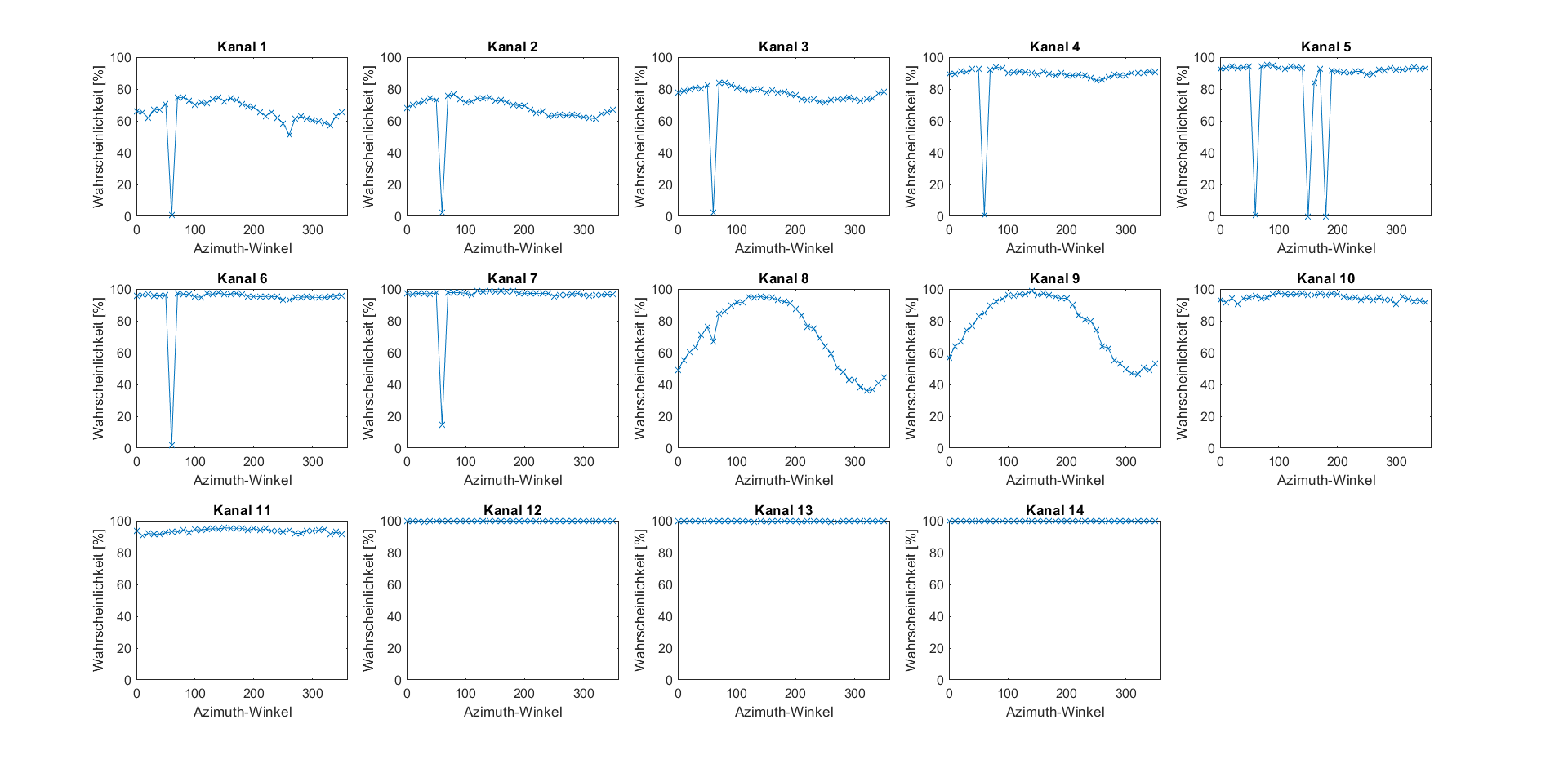 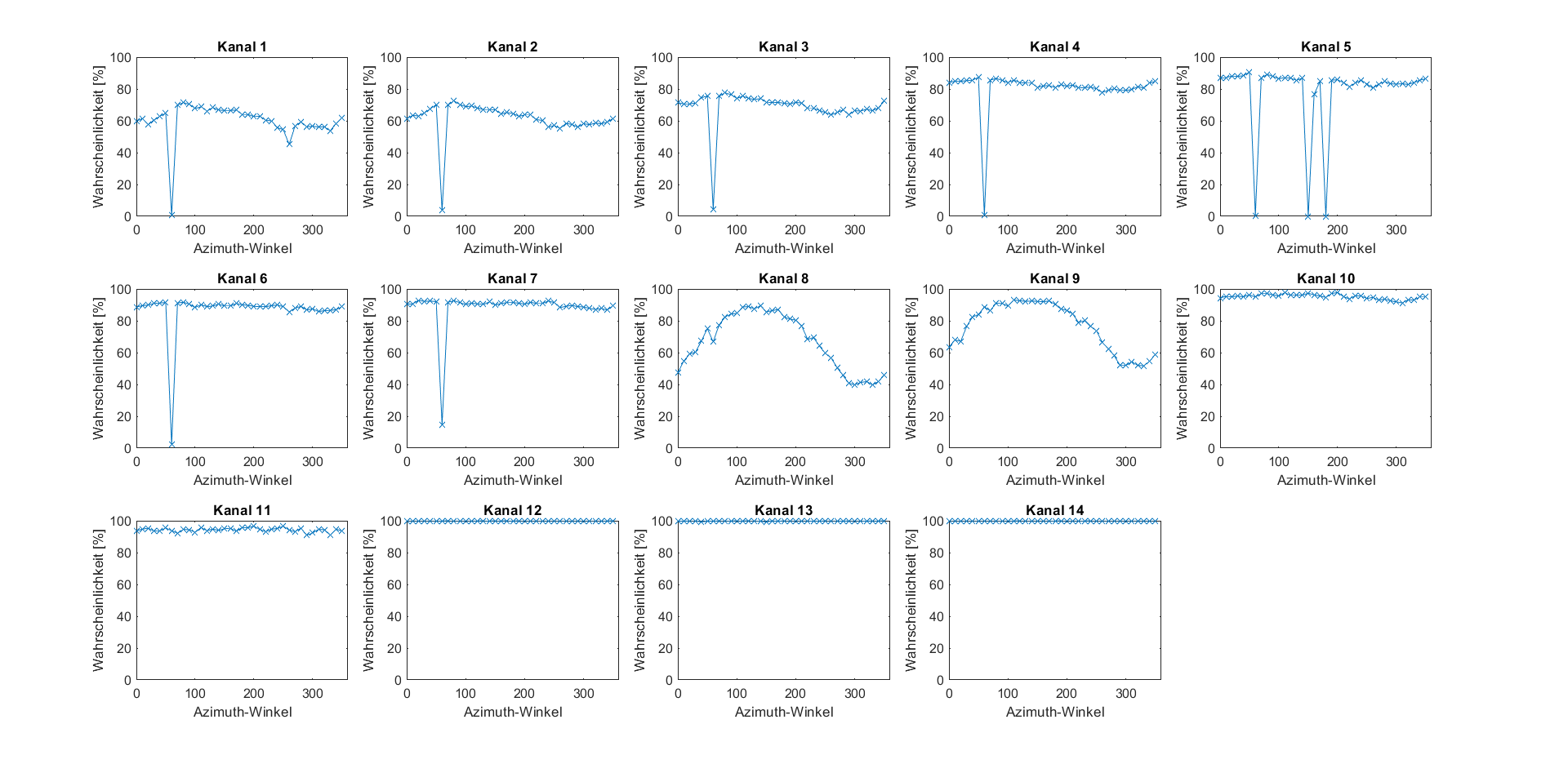 Comparison with vs. Without Mira36
14.04. – 18.05.2021
14.04. – 18.05.2020
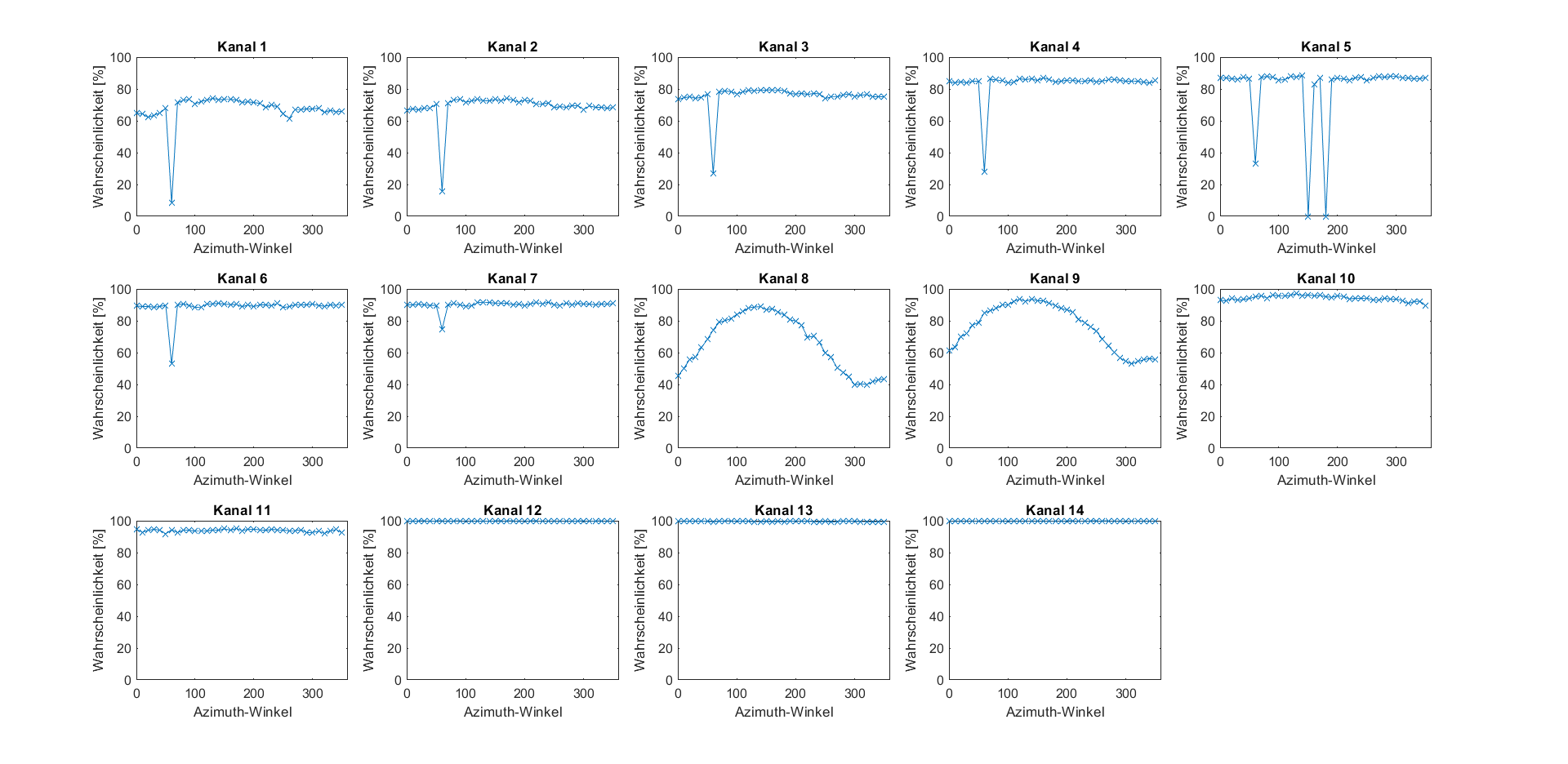 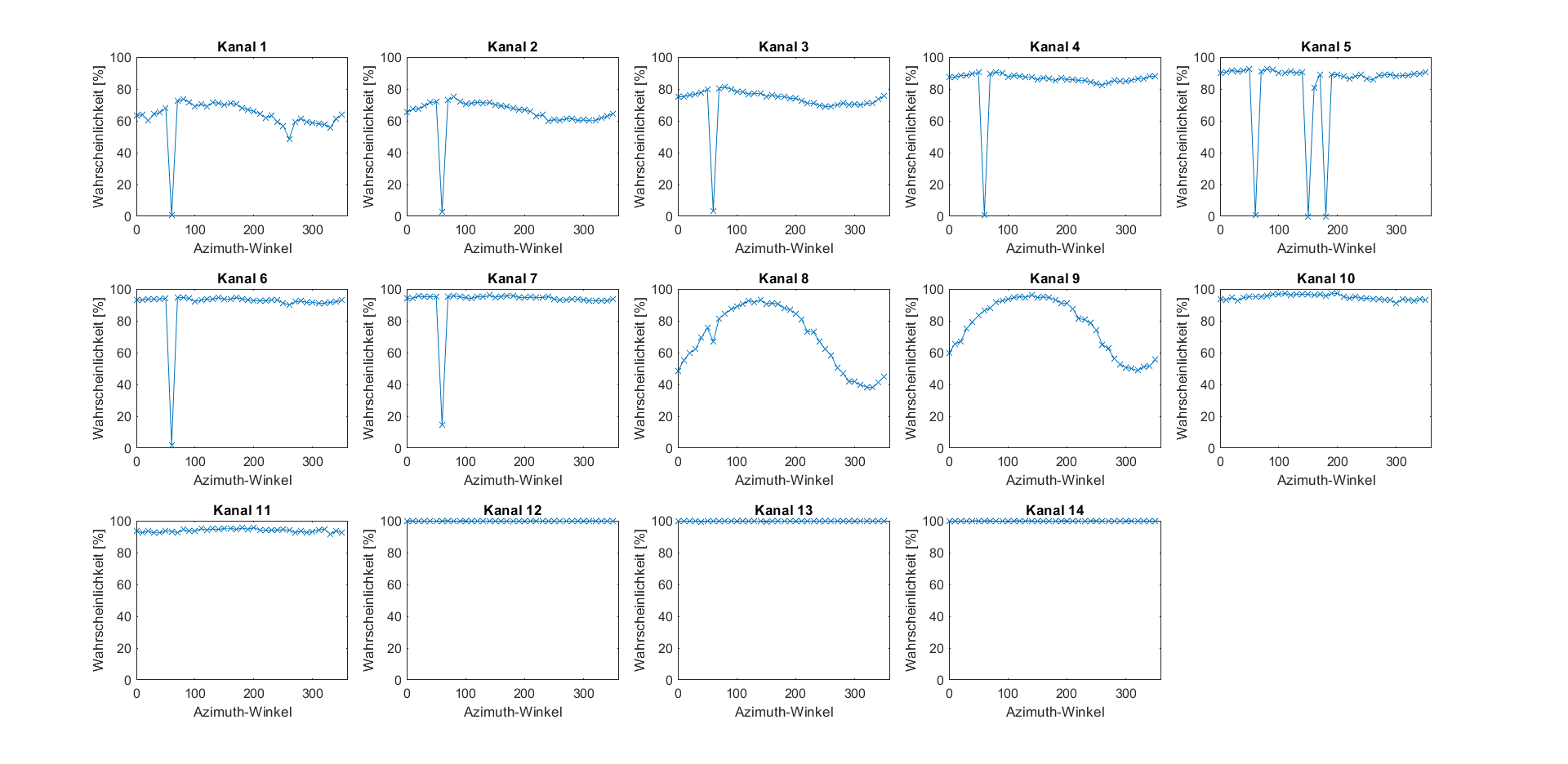 Comparison with vs. without Mira36
14.04. – 18.05.2021
14.04. – 18.05.2020
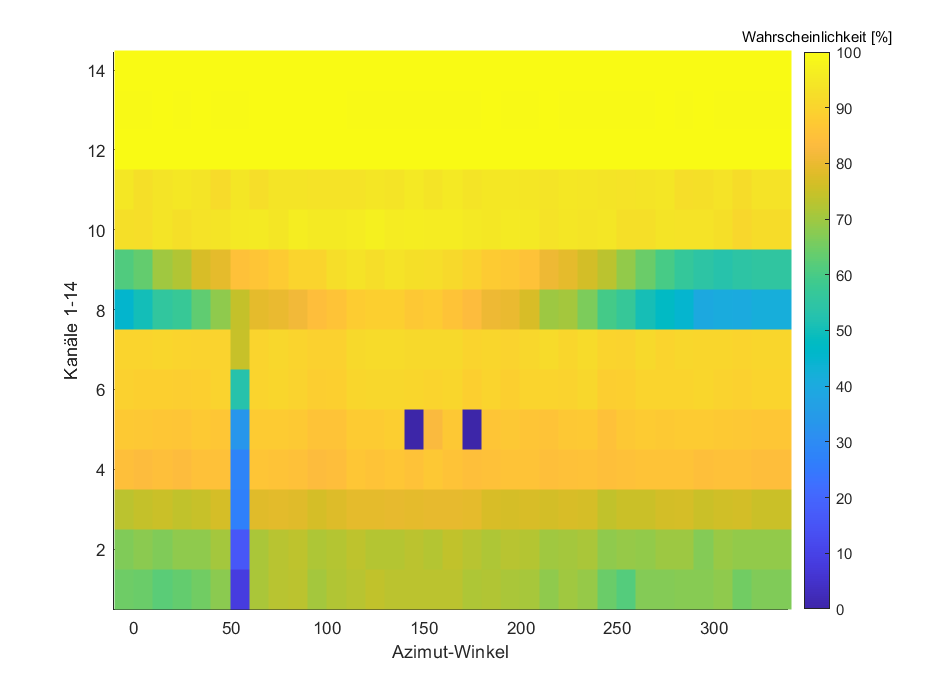 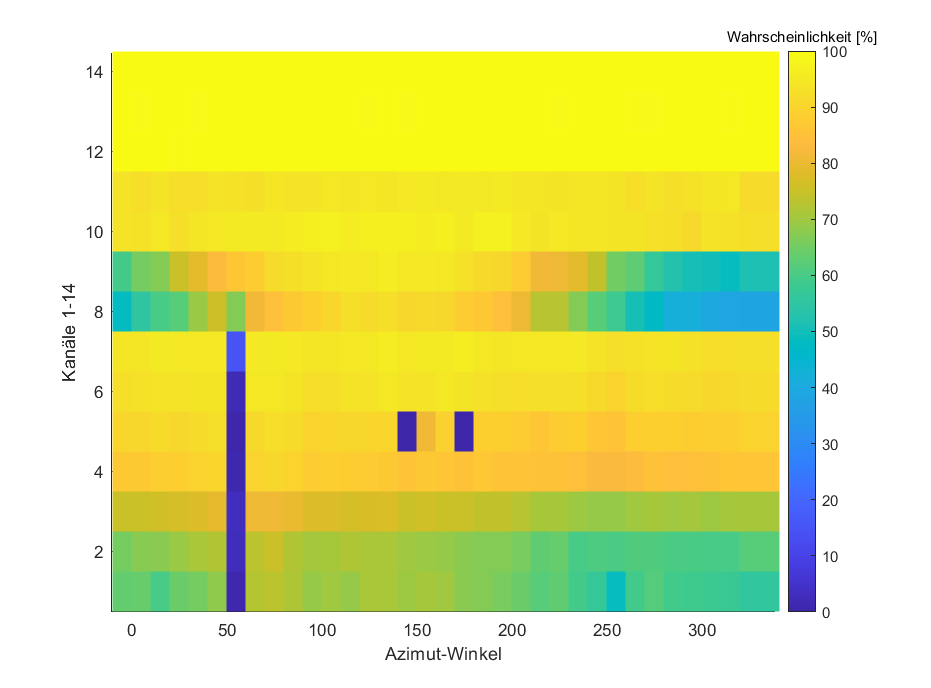 (mit Mira36) 14.04. – 18.05.2020
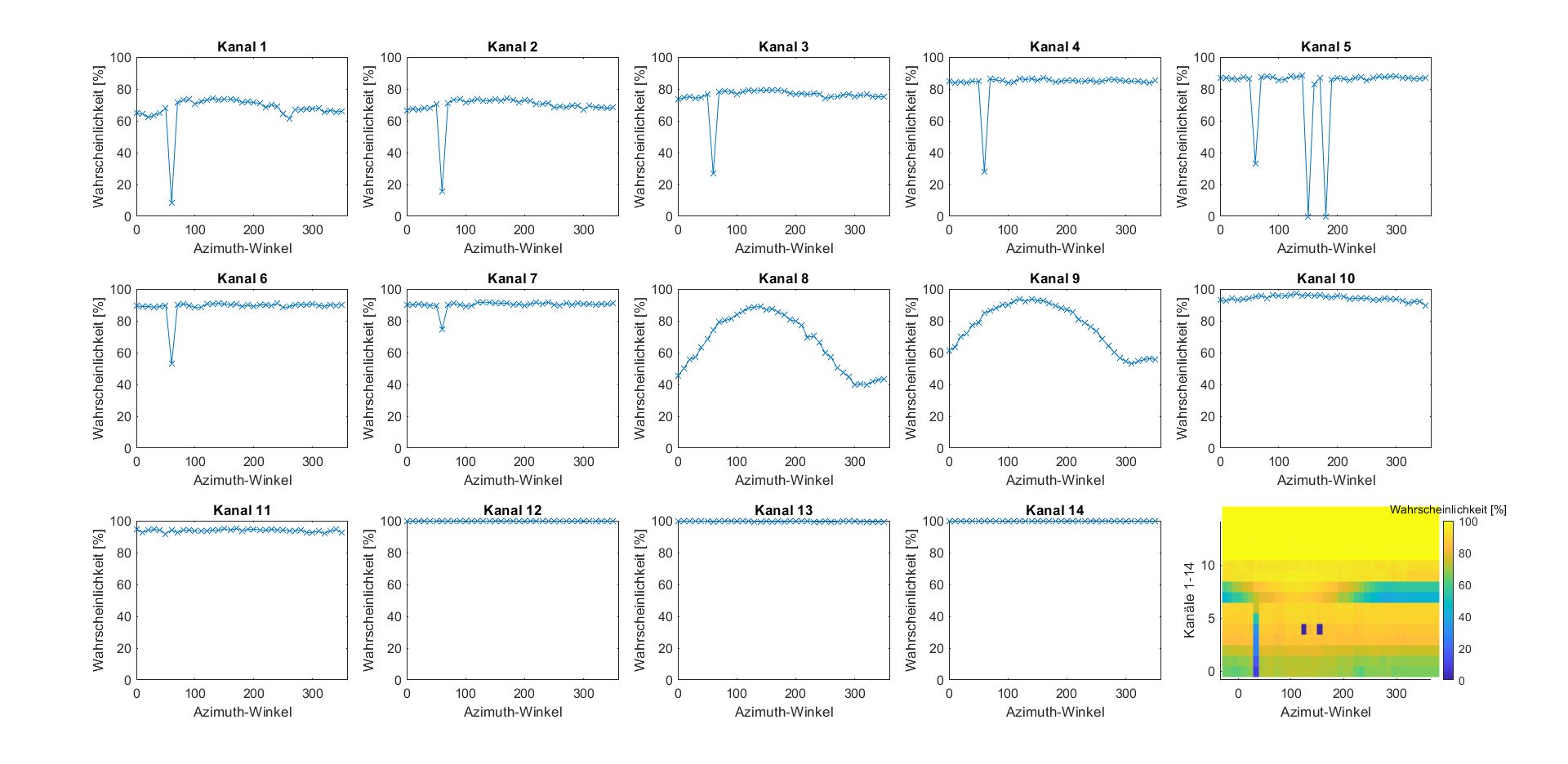 (ohne Mira36) 14.04. – 18.05.2020
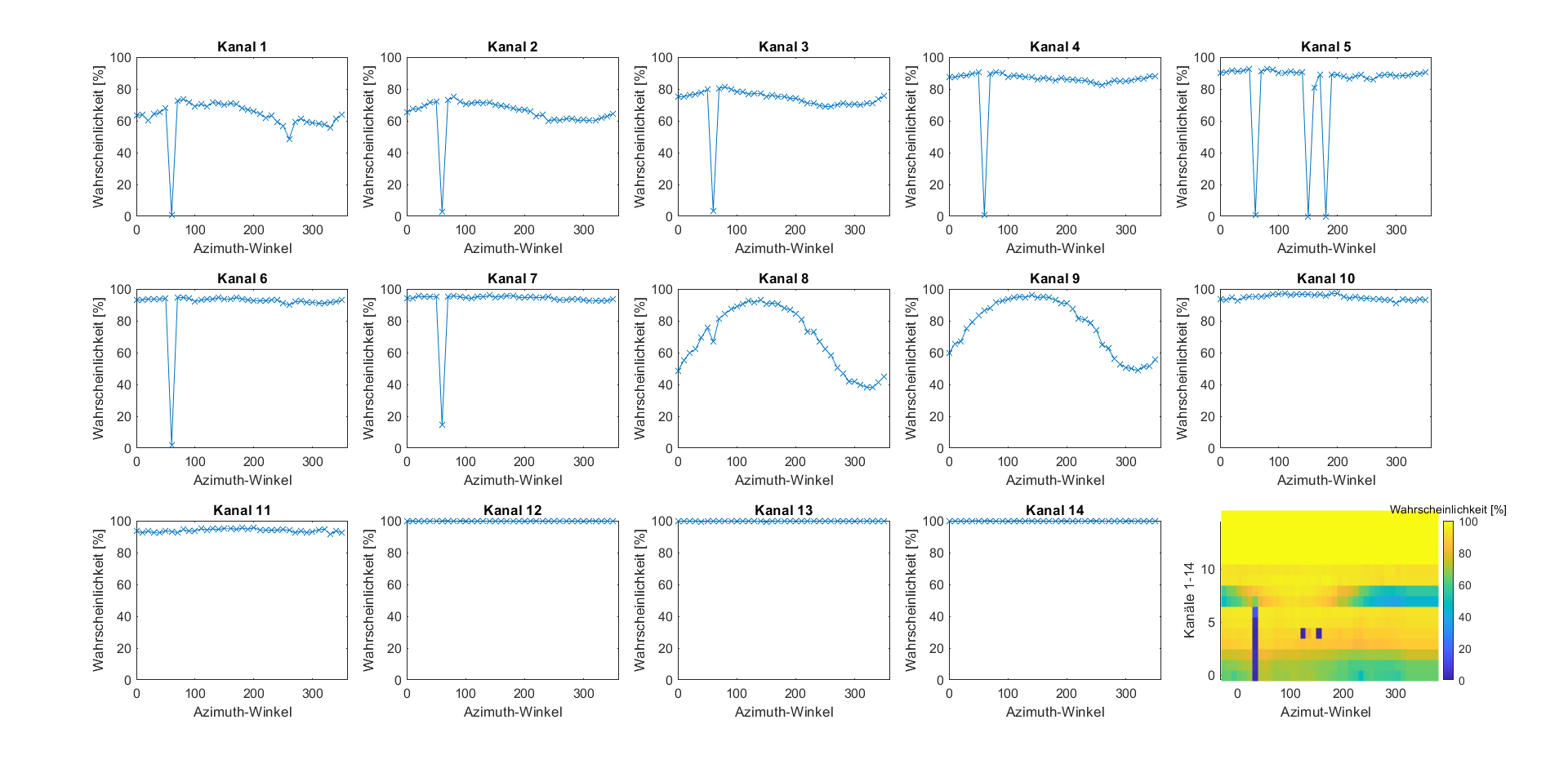